Муниципальное автономное дошкольное образовательное учреждение «Детский сад №49»
Фотоотчёт о  проведении месячника гражданской обороны 
с 22.09.2021 по 20.10.2021г.
Группа №2
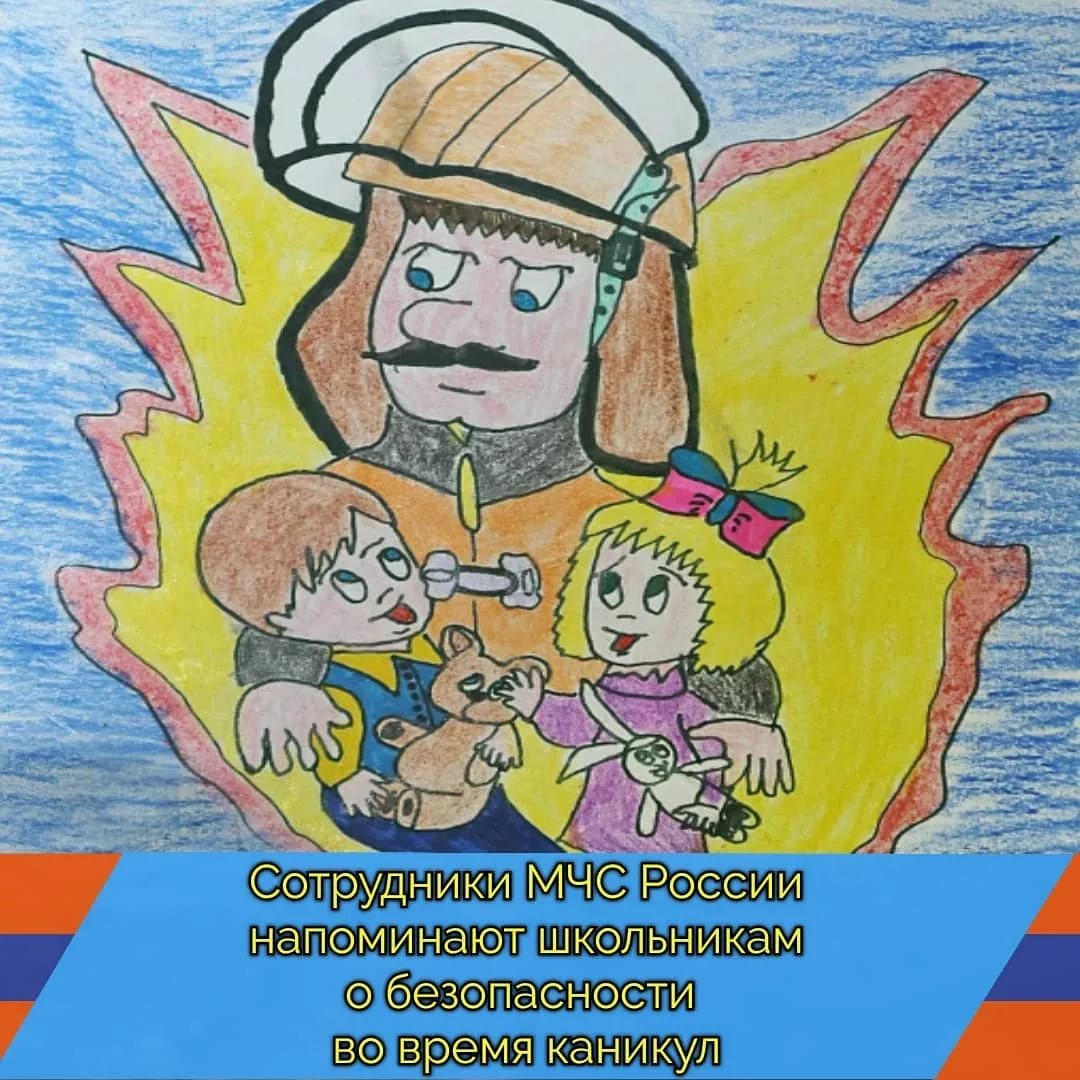 Подготовила: Клям Нина Ивановна
Октябрь 2021
Цели:
Формирование у детей раннего возраста навыков безопасного поведения.
Задачи:
Воспитывать осознанное отношение к собственному здоровью и жизни.
Формировать у детей навык безопасного поведения.
Повысить уровень знаний родителей по обучению детей правилам безопасного поведения.
Дидактические игры
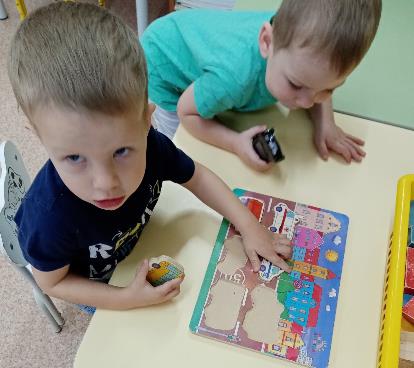 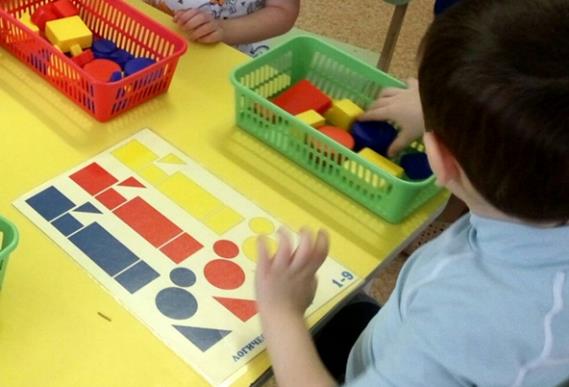 «Найди пожарную
 машину»
«Выложи по образцу»
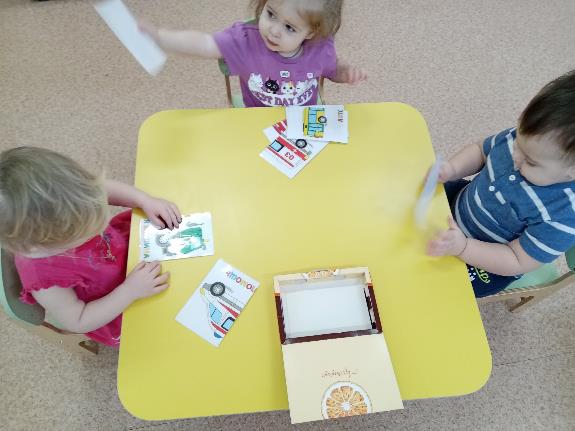 «Сложи картинку»
Беседы с детьми
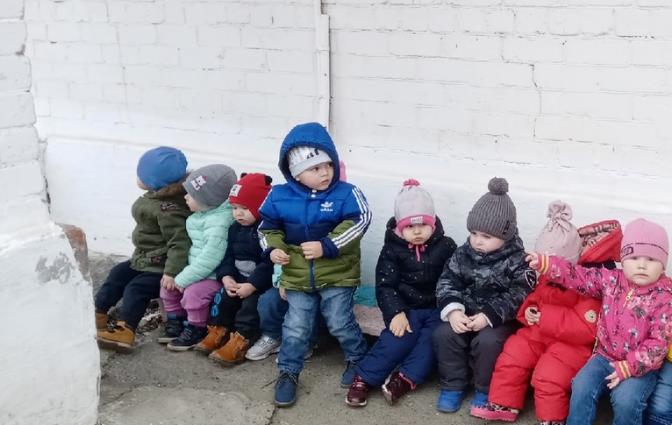 «Улица полна неожиданностей»
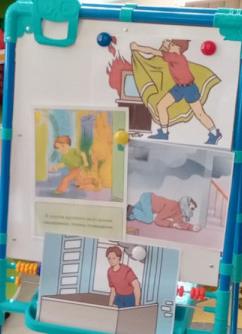 «Спички детям не игрушка»
Рассматривание иллюстраций
«Правила поведения при пожаре»
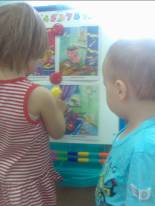 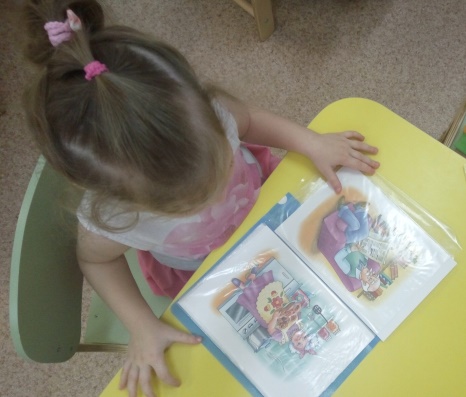 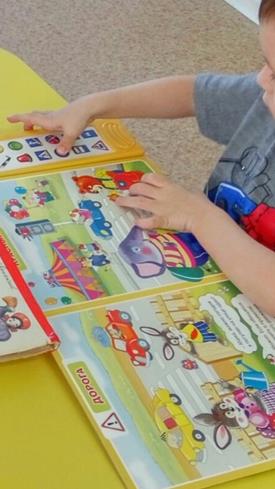 «Если дома один»
«Соблюдаем правила ПДД»
Сюжетно-ролевые игры
Игровая ситуация «Готовим обед»- учимся правилам  поведения на кухне
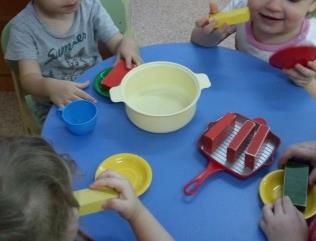 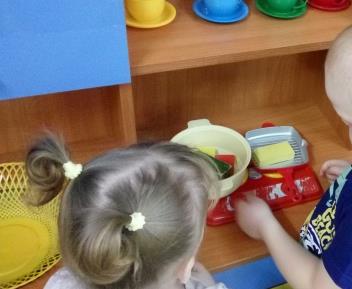 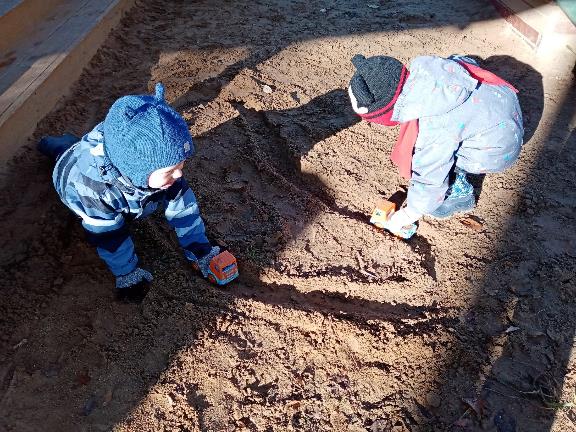 «Машины едут по дороге»
Продуктивные виды деятельности
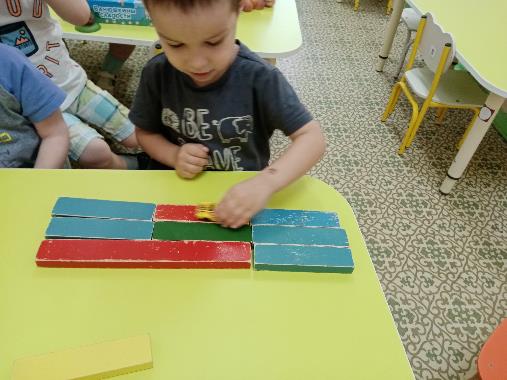 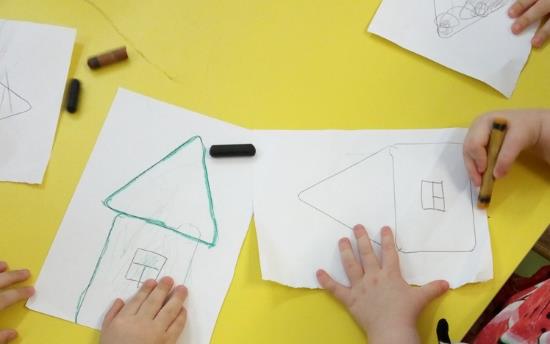 Конструирование  «Дорога для машины»
Рисование  «Кошкин дом»
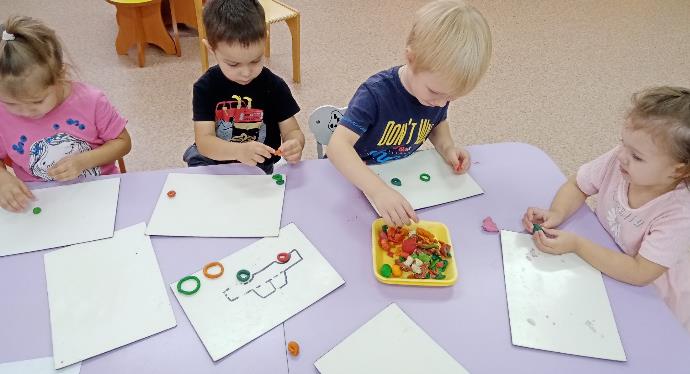 Рисование  «Раскрасим машины»
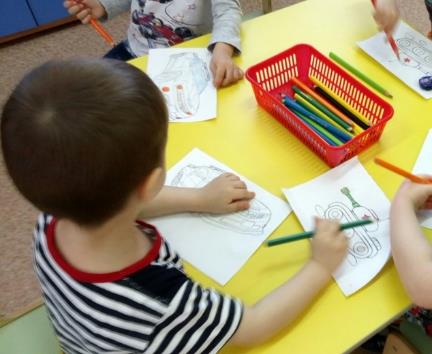 Лепка  «Ремонт машины»
Папки-передвижки для родителей
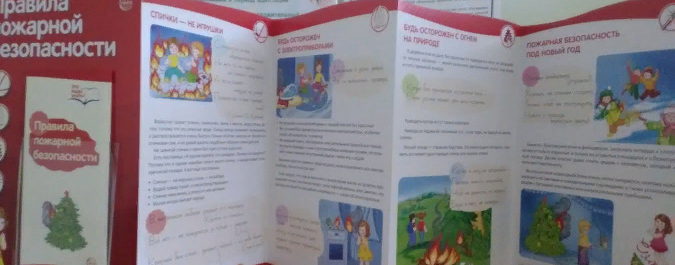 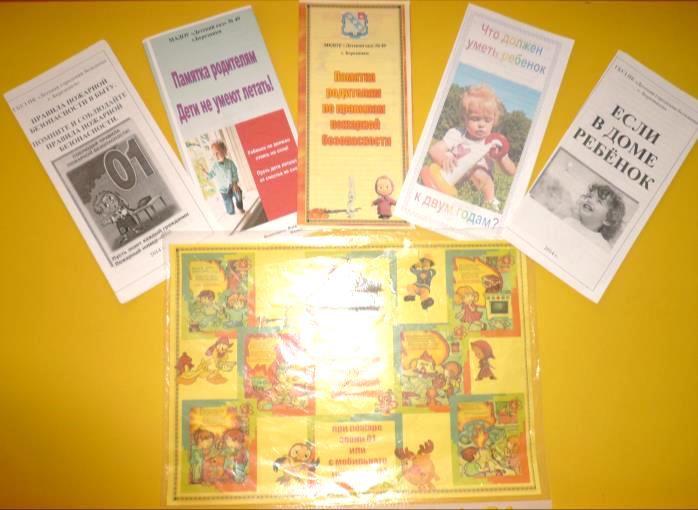 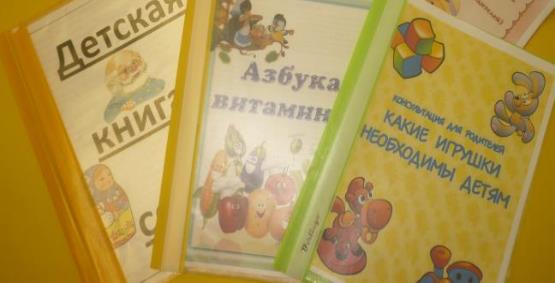 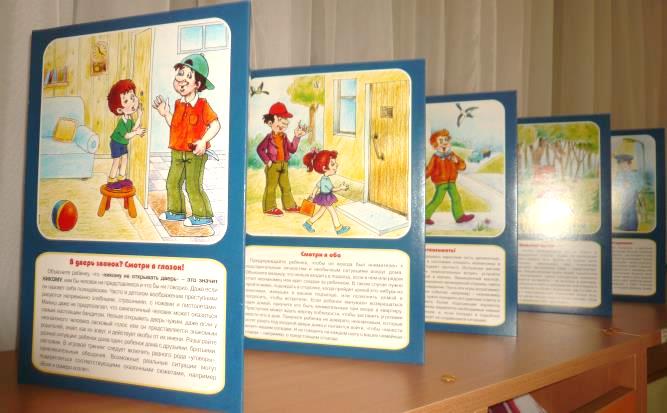 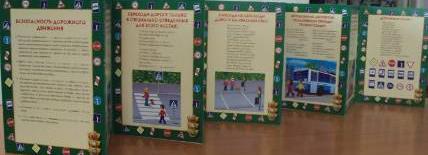